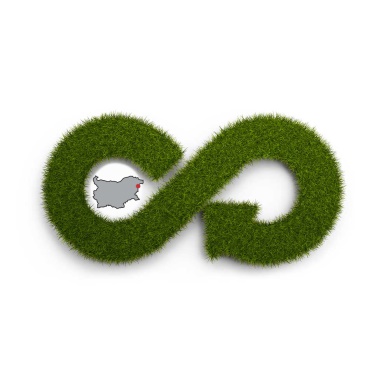 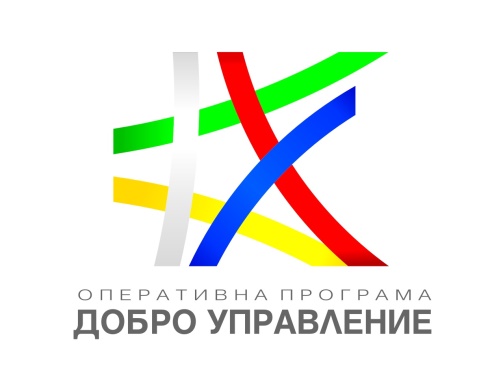 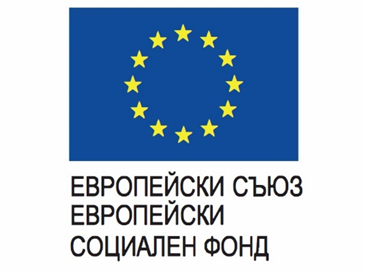 Национална информационна кампания “Гражданско участие във формулирането на местни политики за насърчаване на споделеното потребление с оглед на целите на Европейския зелен пакт“
Реализирана от:
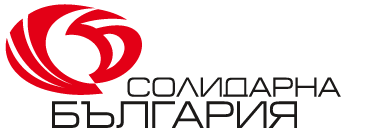 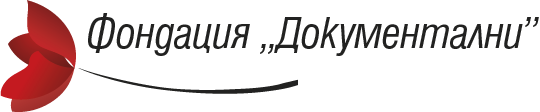 Климатичните
промени
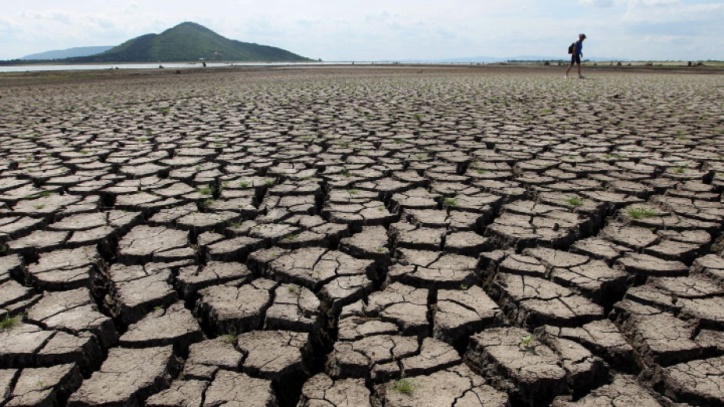 Суша
Пожари
Наводнения
Земеделска криза
Топене на ледници
Бури
Болести
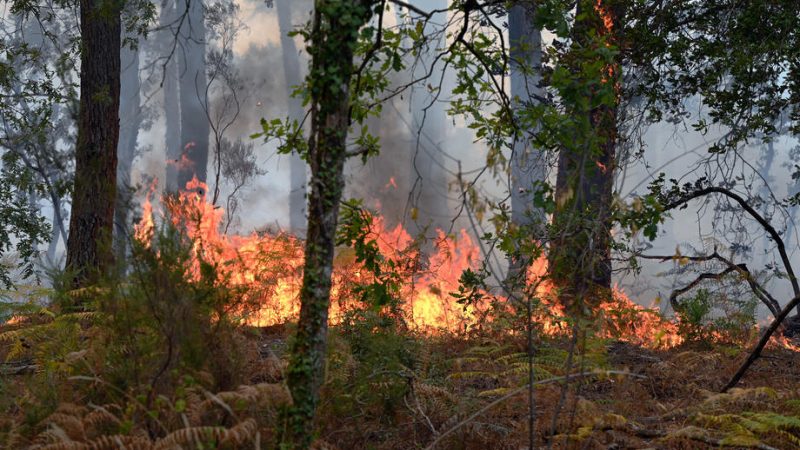 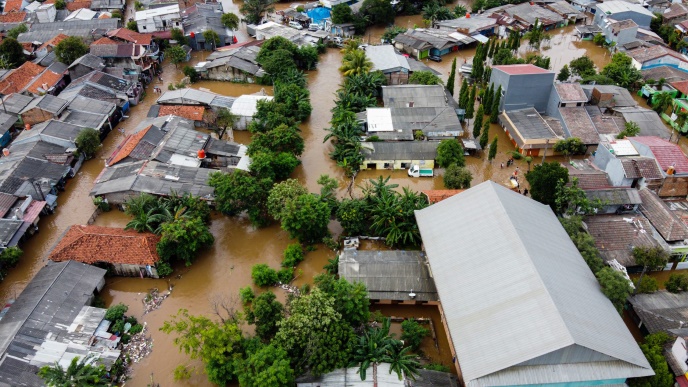 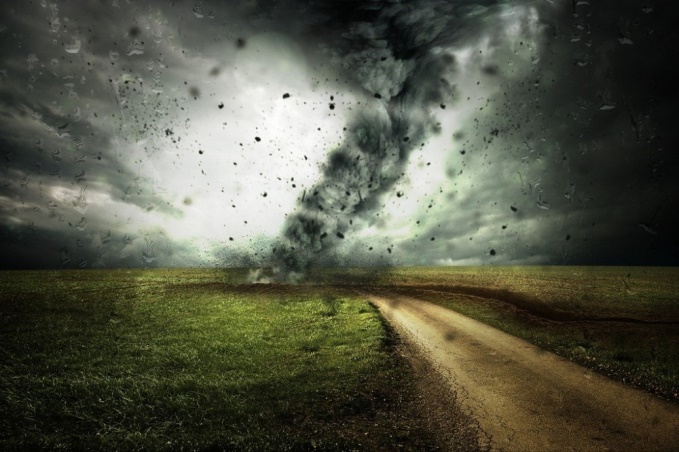 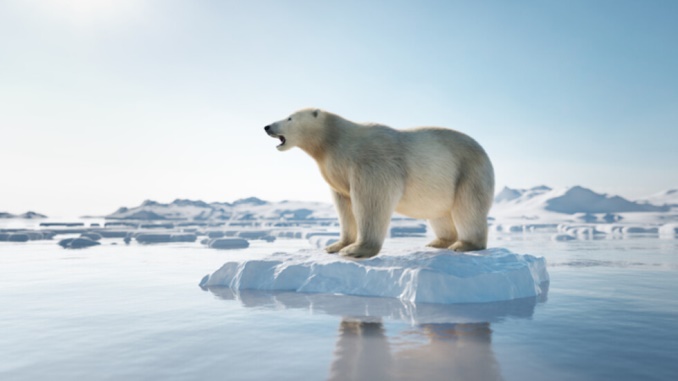 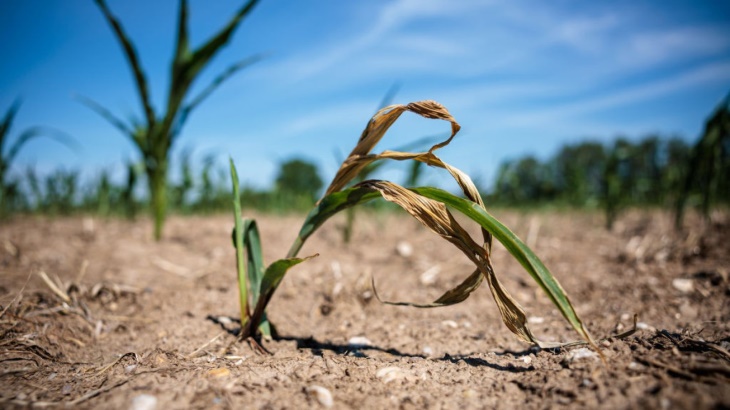 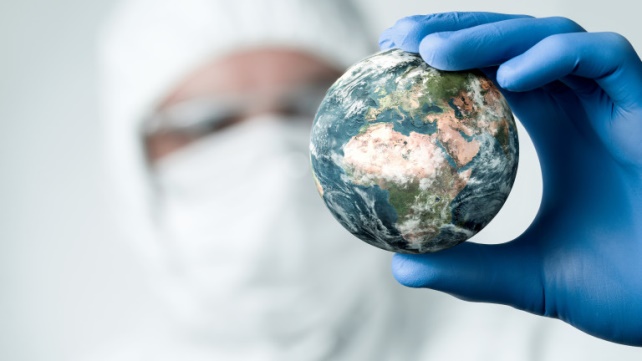 Виновникът?
Моделът на производство и потребление!
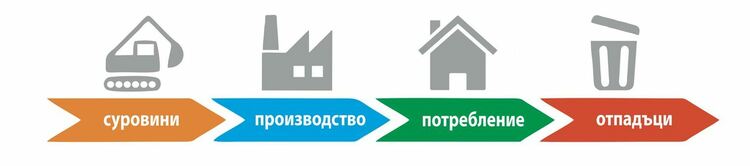 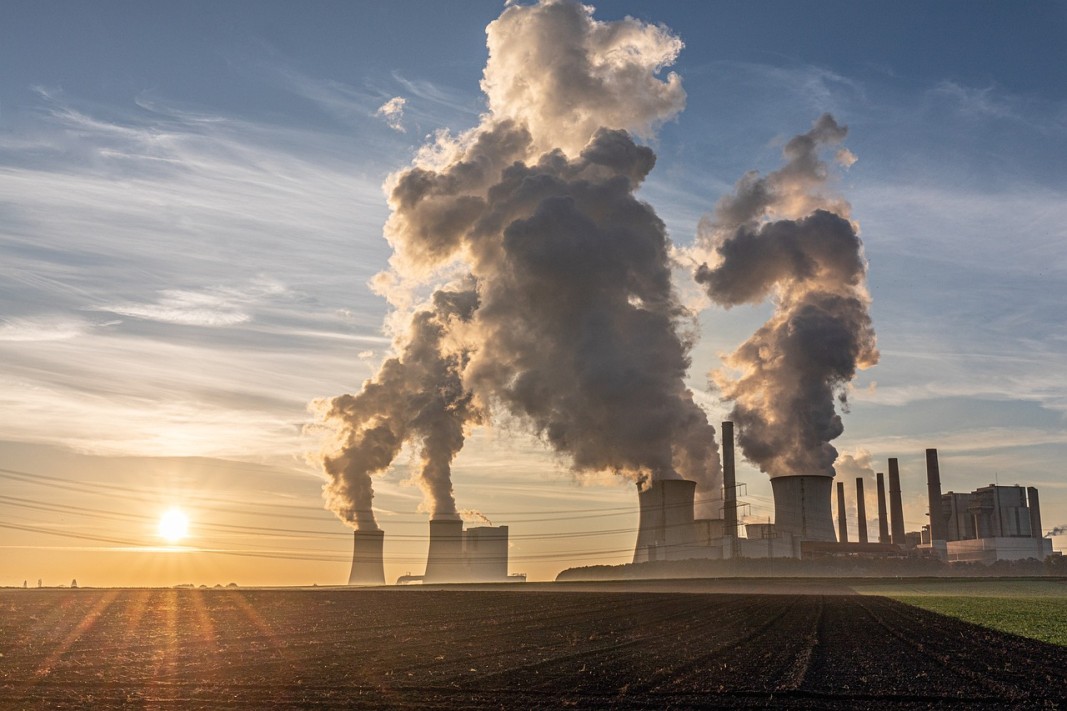 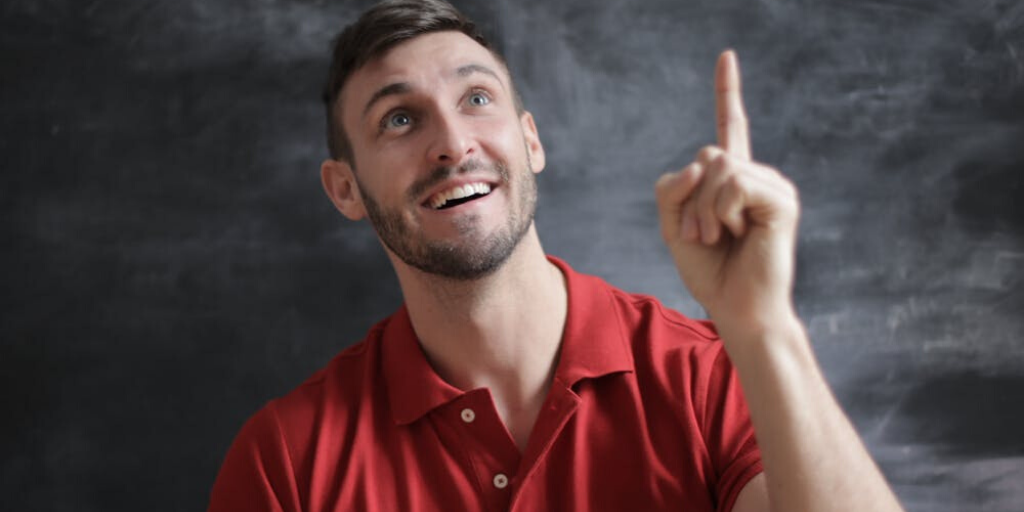 Решението?
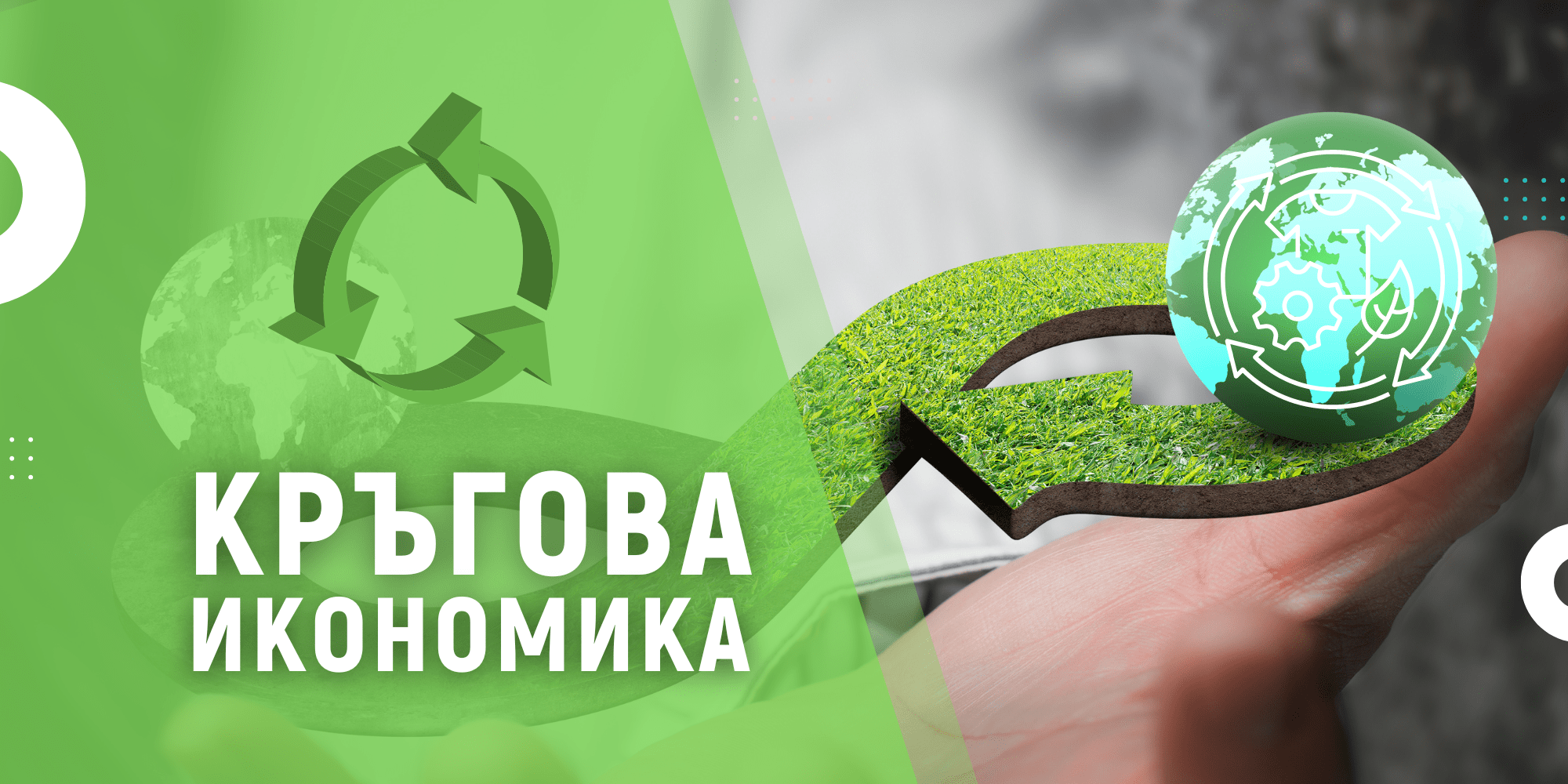 ПРОЕКТ BG05SFOP001-2.025-0084
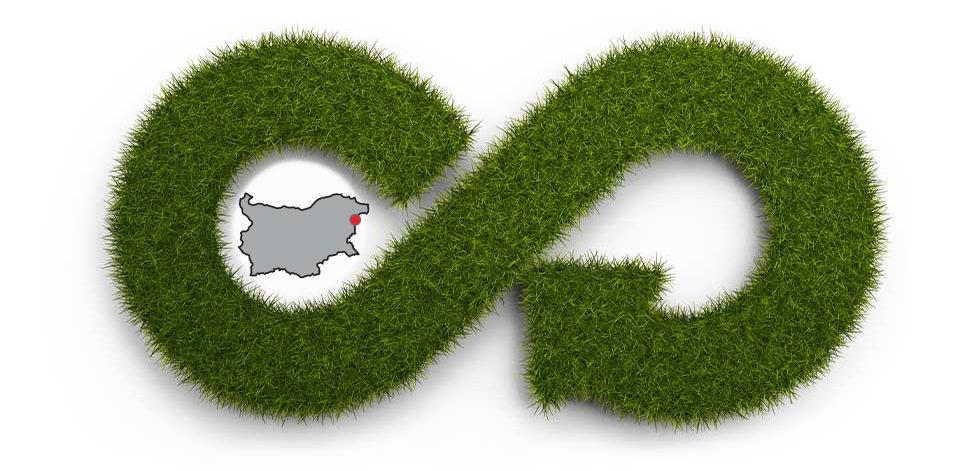 финансиран от Оперативна програма „Добро управление“, съфинансирана от Европейския съюз чрез Европейския социален фонд
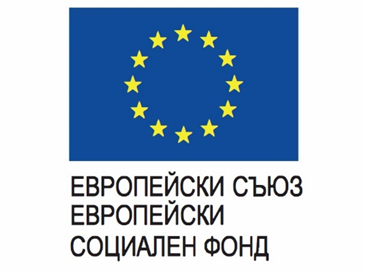 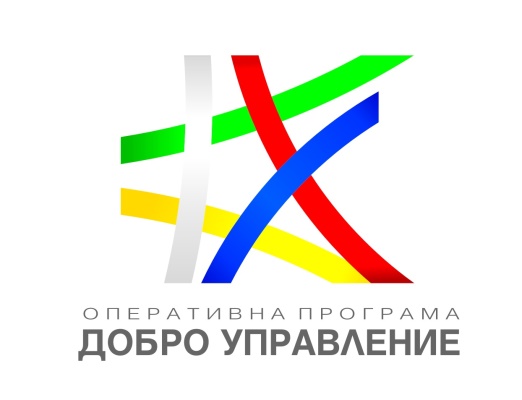 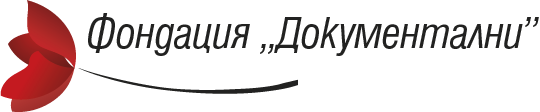 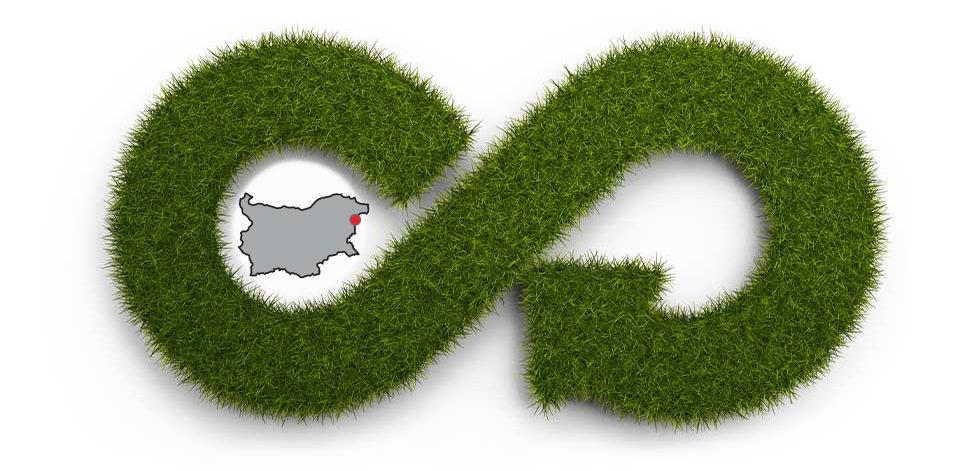 ПРОЕКТ “Гражданско участие във формулирането на местни политики за насърчаване на споделеното потребление с оглед на целите на Европейския зелен пакт“
СЕ ИЗПЪЛНЯВА ОТ:
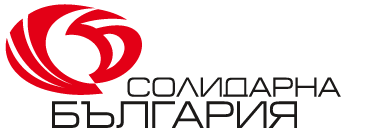 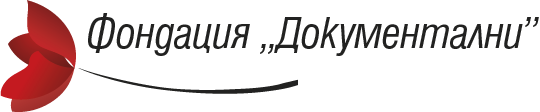 Заинтересовани страни
Граждани 
НПО
Бизнес
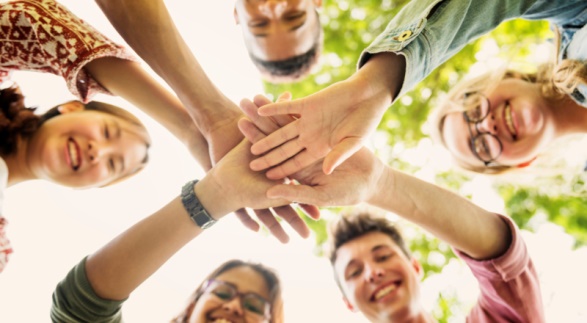 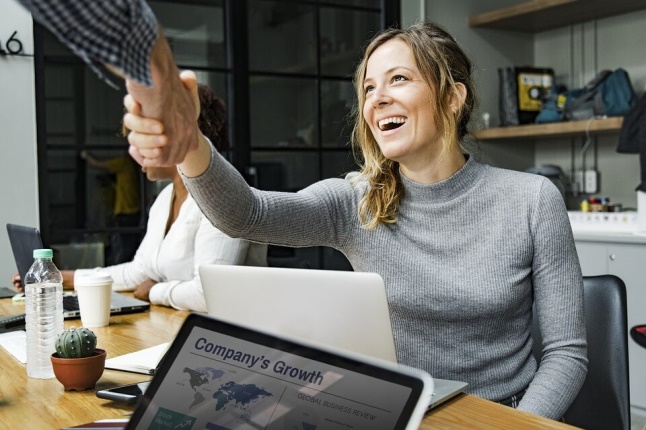 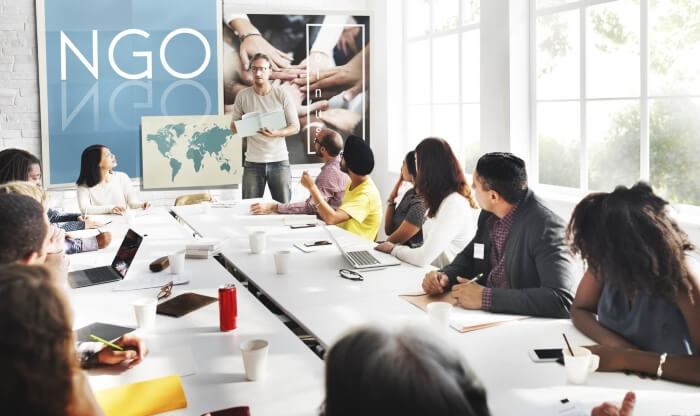 И…
…Местната власт
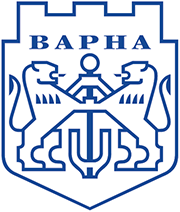 ГЛАВНА ЦЕЛ НА ПРОЕКТА
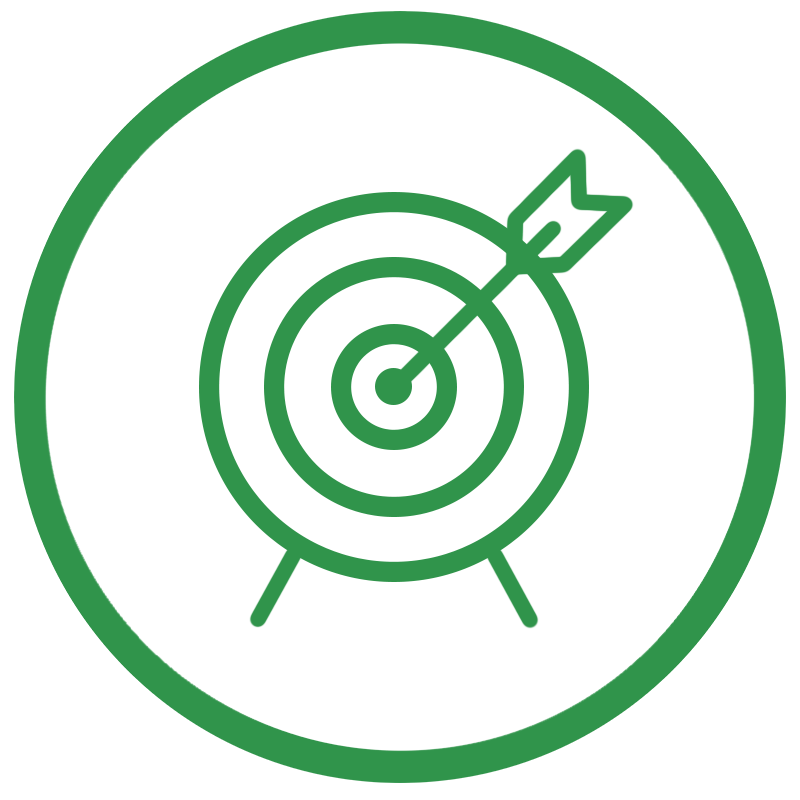 Повишаване на гражданскотоучастие
във формулирането на местни политики
за насърчаванена споделеното потребление
с оглед на целите на Европейскиязелен пакт
СПЕЦИФИЧНИ ЦЕЛИ НА ПРОЕКТА
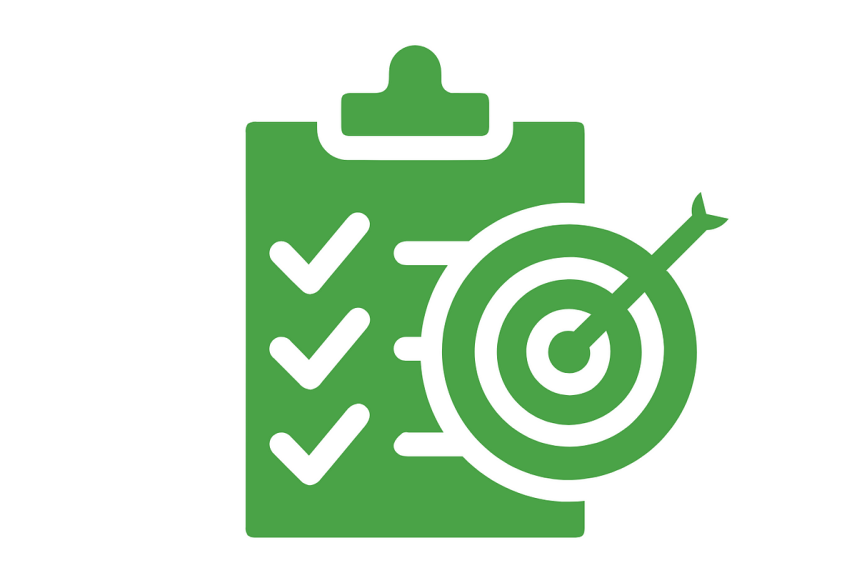 Чрез ползване и укрепване на инструментите за партньорско управление с гражданите и бизнеса, да допринесе за популяризиране на политики за намаляване на въглеродния отпечатък
Постигане на открито и отговорно управление при изпълнението и мониторинга на политиките, касаещи Европейския зелен пакт
ОЧАКВАНИ РЕЗУЛТАТИ
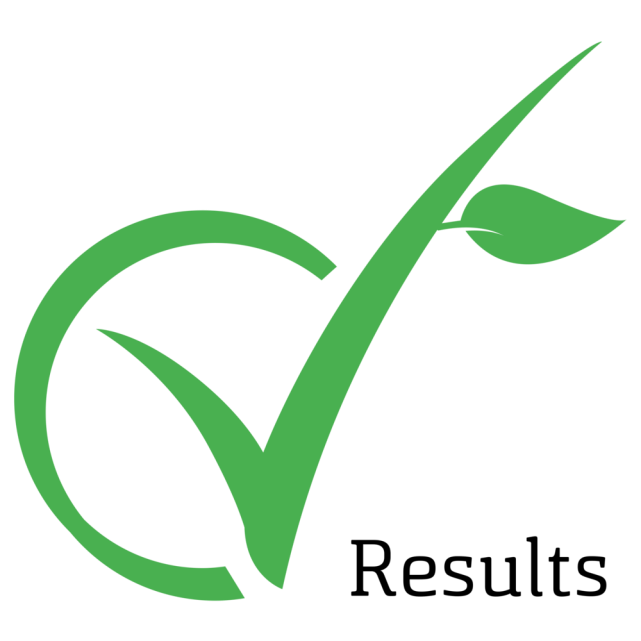 Повишаване на взаимодействието между администрацията и гражданите и бизнеса в областта на Европейския зелен пакт (Зелената сделка)
Нарастване на активността на НПО при изпълнението и мониторинга на политики и законодателство
Отправяне на препоръки за подобряване на регулаторната среда при прилагането на "зелени политики"
План за изпълнение -дейности по проекта
Дейност 1: Граждански мониторинг на политики и законодателство чрез проучвания, анализи и оценяване на въздействието и отправяне на предложения за преформулиране на политики и подобряване на законодателството, касаещо Европейския зелен пакт

                  Анализ               Уебинар

                  Доклад              Препоръки
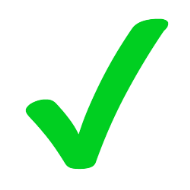 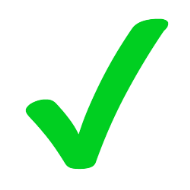 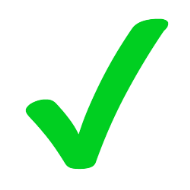 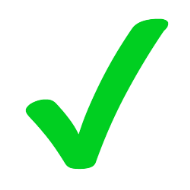 План за изпълнение -дейности по проекта
Дейност 2: Реализиране на кампания в защита на споделеното потребление, като значим фактор за намаляване на въглеродния отпечатък	

     Ютуб канал                    Фейсбук страница  

     Фейсбук група               Уебсайт
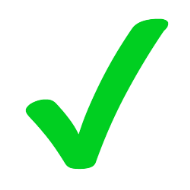 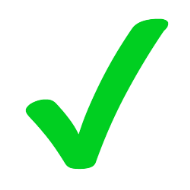 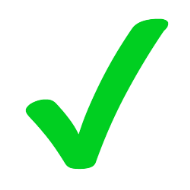 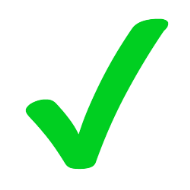 Ютуб канал @WeShare
Фейсбук страница„Споделено потребление“Facebook.com/spodelin
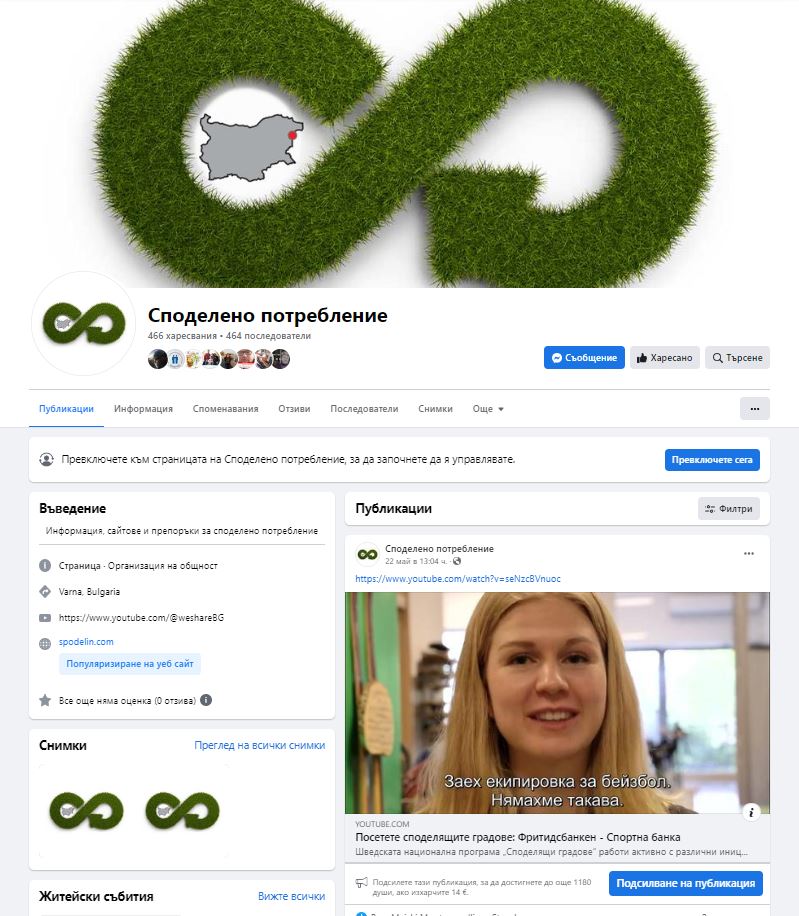 Фейсбук група„Споделено потребление“Facebook.com/groups/spodelin
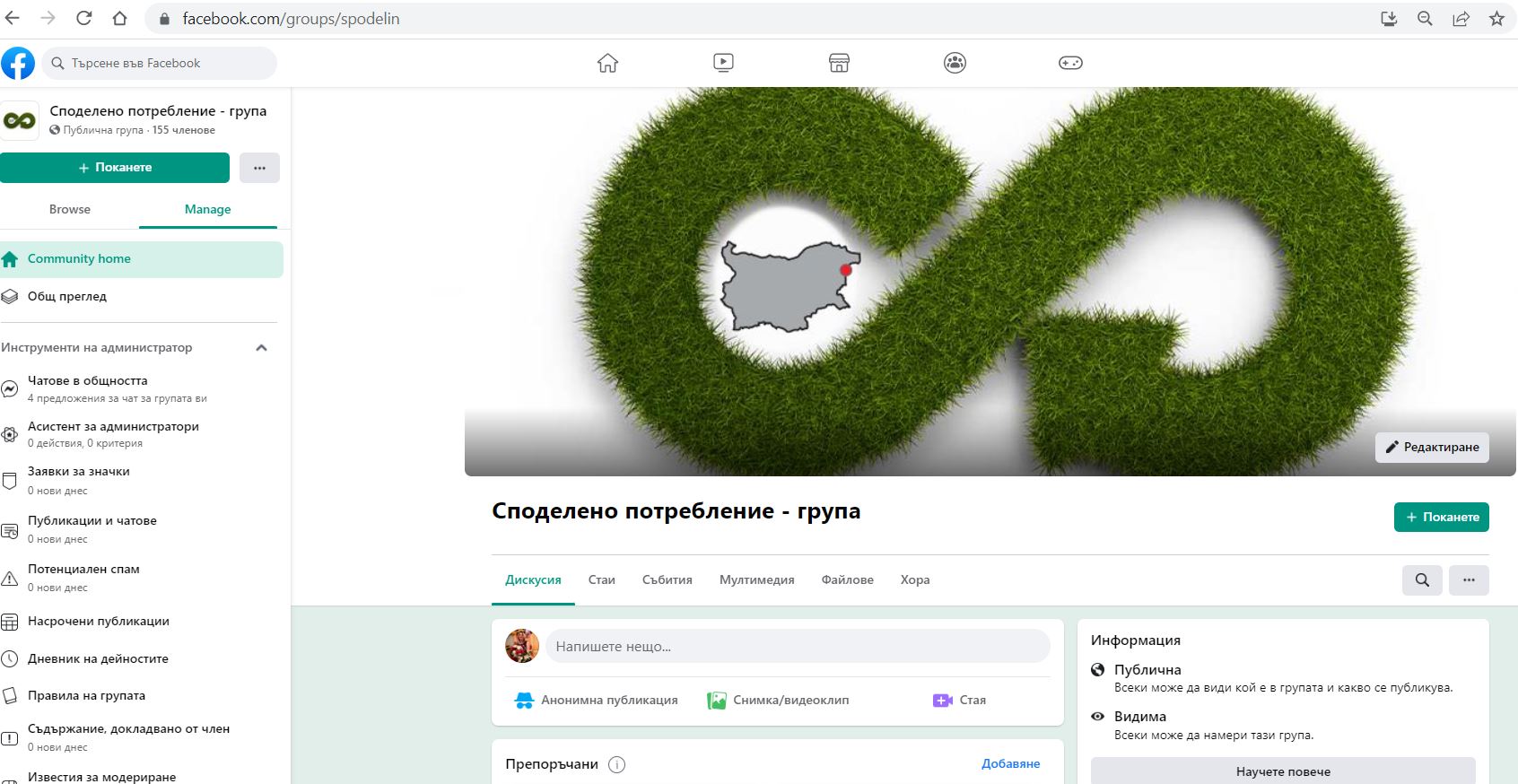 Уебсайтspodelin.com
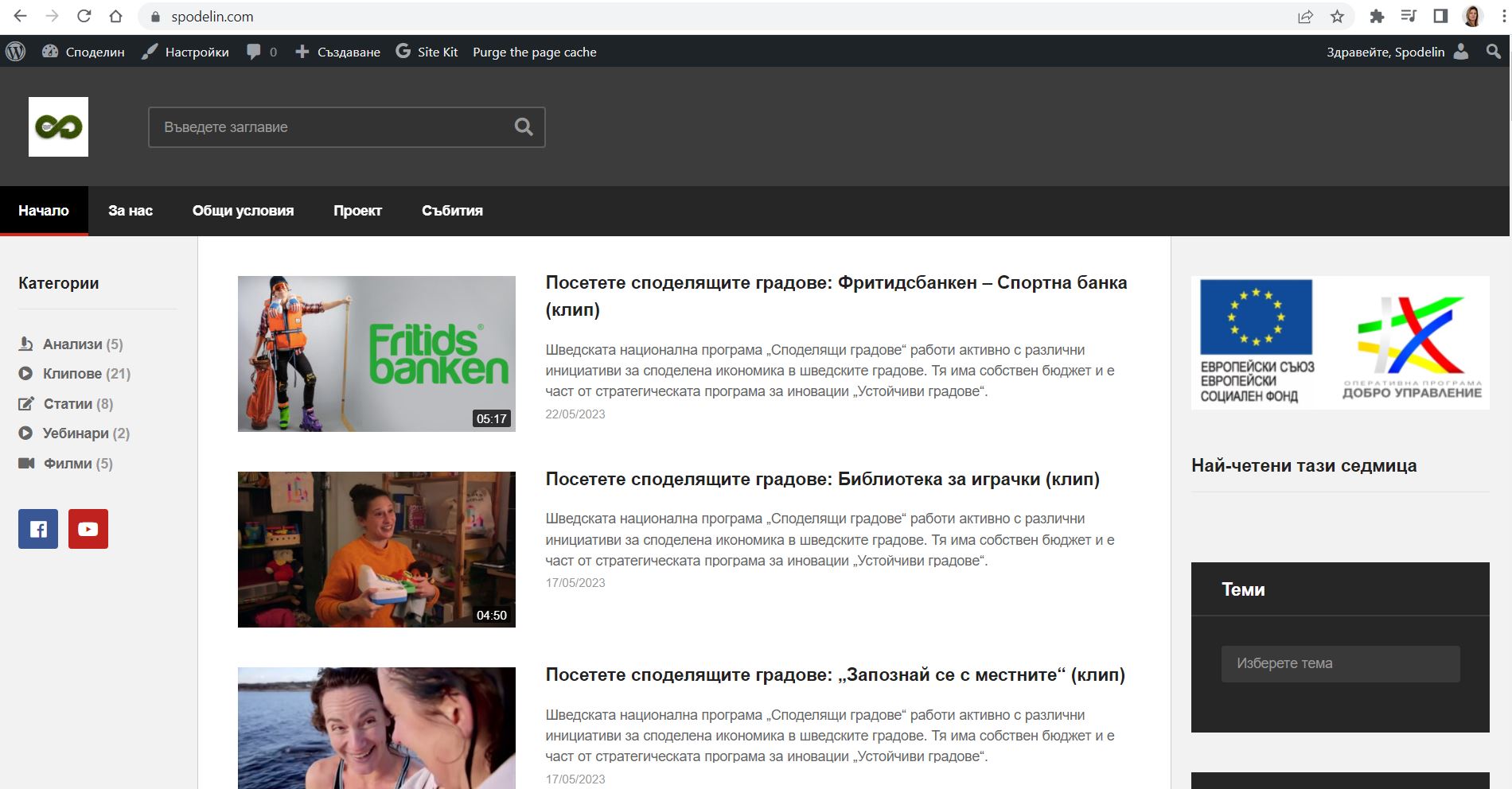 План за изпълнение -дейности по проекта
Дейност 3. Информационна кампания за повишаване на гражданското участие в процесите по изпълнение и мониторинг на политики и законодателство в сферата на Европейския зелен пакт	
	
               рекламна онлайн кампания 	

               публична среща
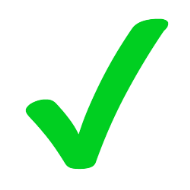 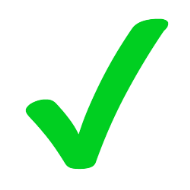 Мечтаем за…
ВАРНА – най-зелената община в България!